Klasa 1b poznaje drzewa
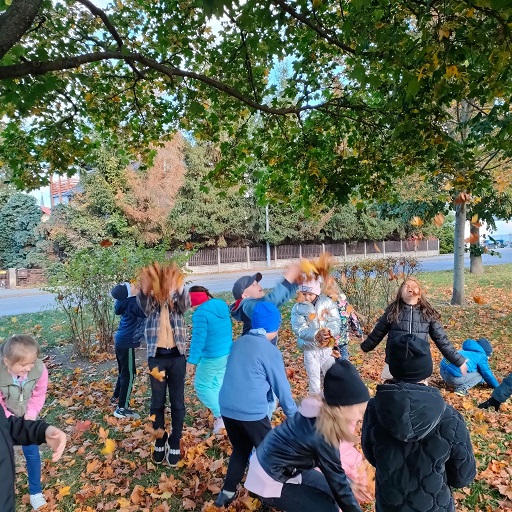 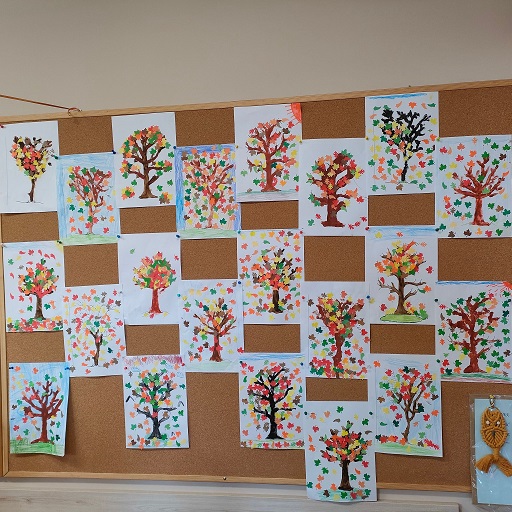